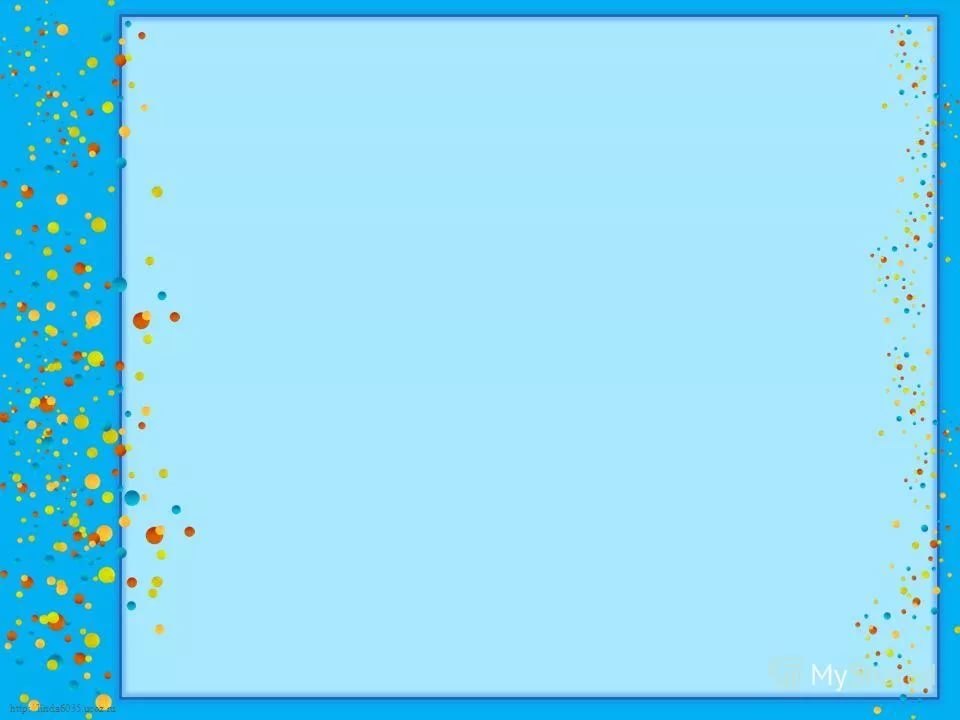 Интегрированное занятие в старшей группе на тему:     Чтение нанайской сказки «Айога»
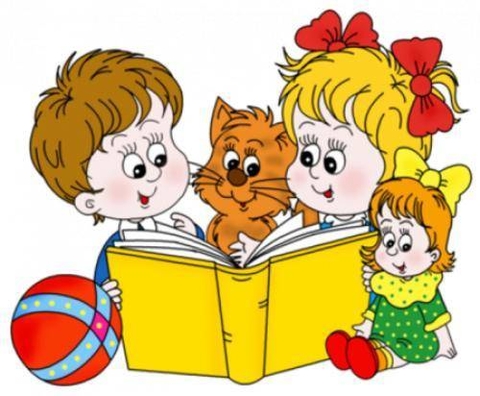 Подготовили: 
Аллабердина Р.З
Тонконогова М.А.
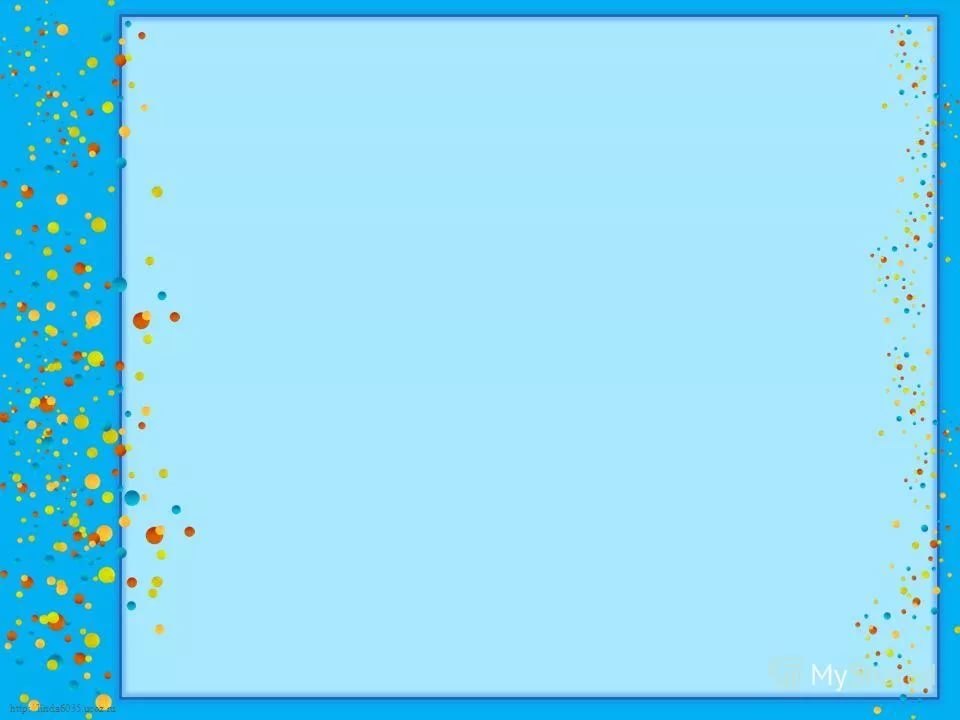 Назовите сказки
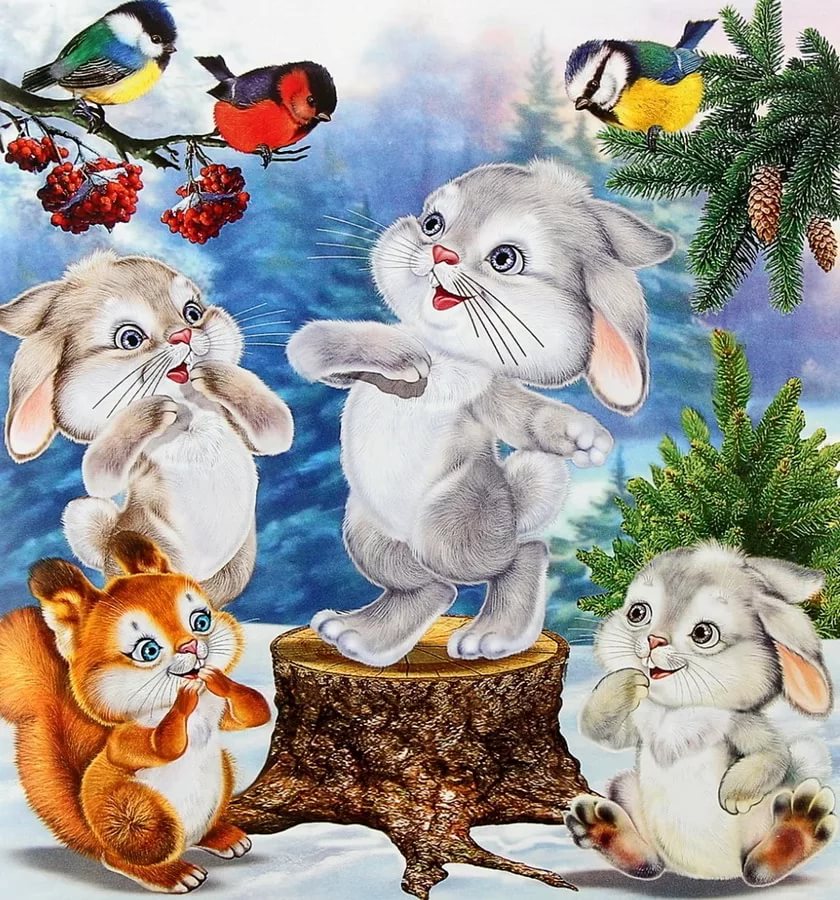 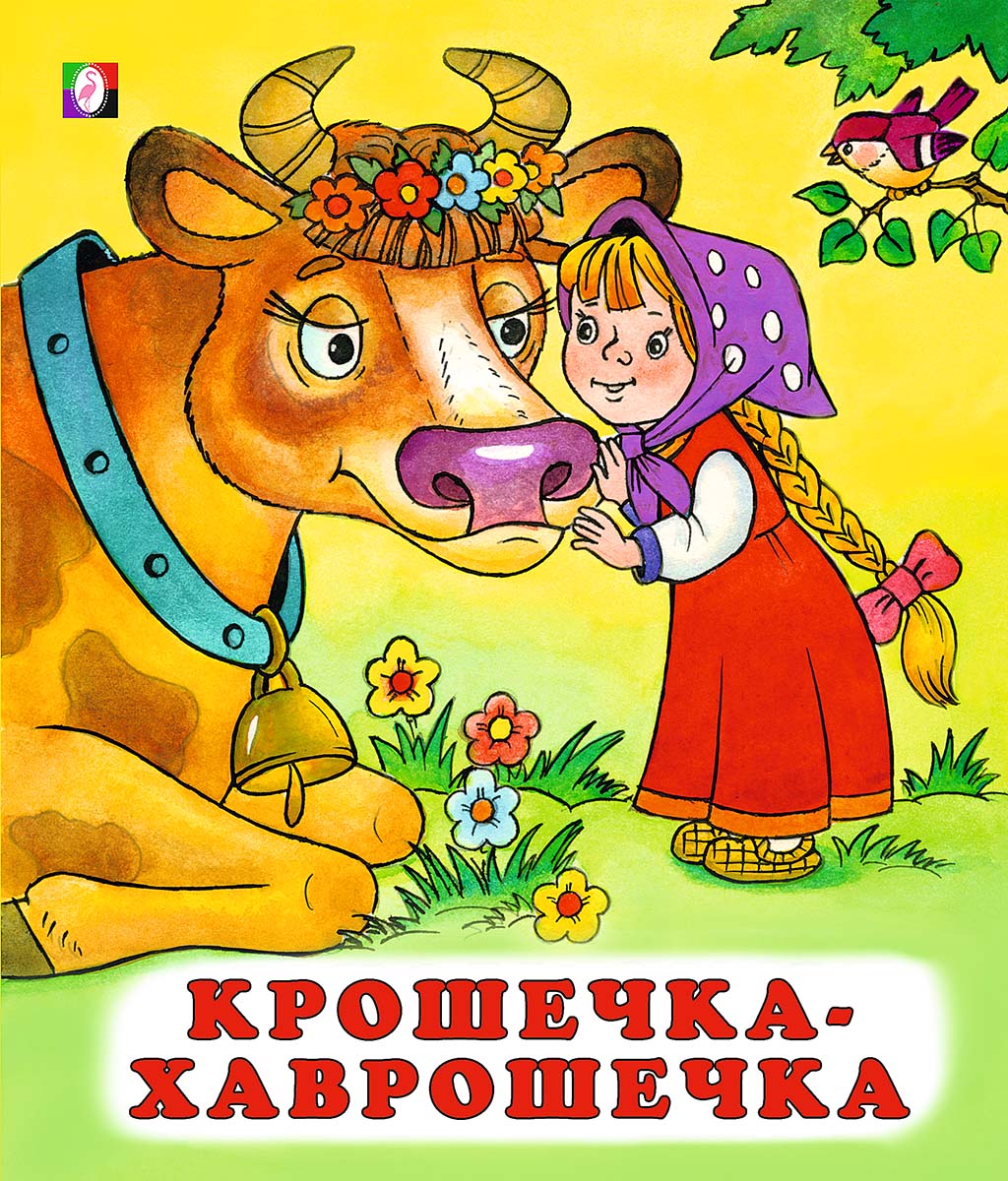 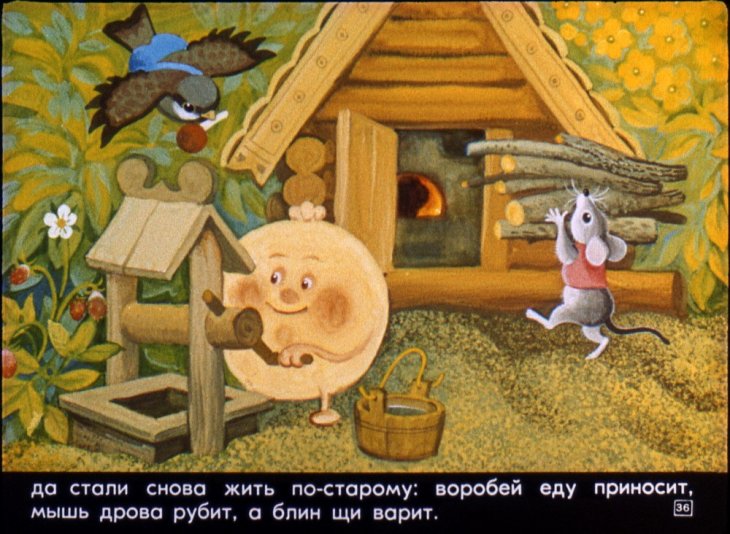 «Крылатый, мохнатый 
да масляный»
«Заяц-хвастун»
«Хаврошечка»
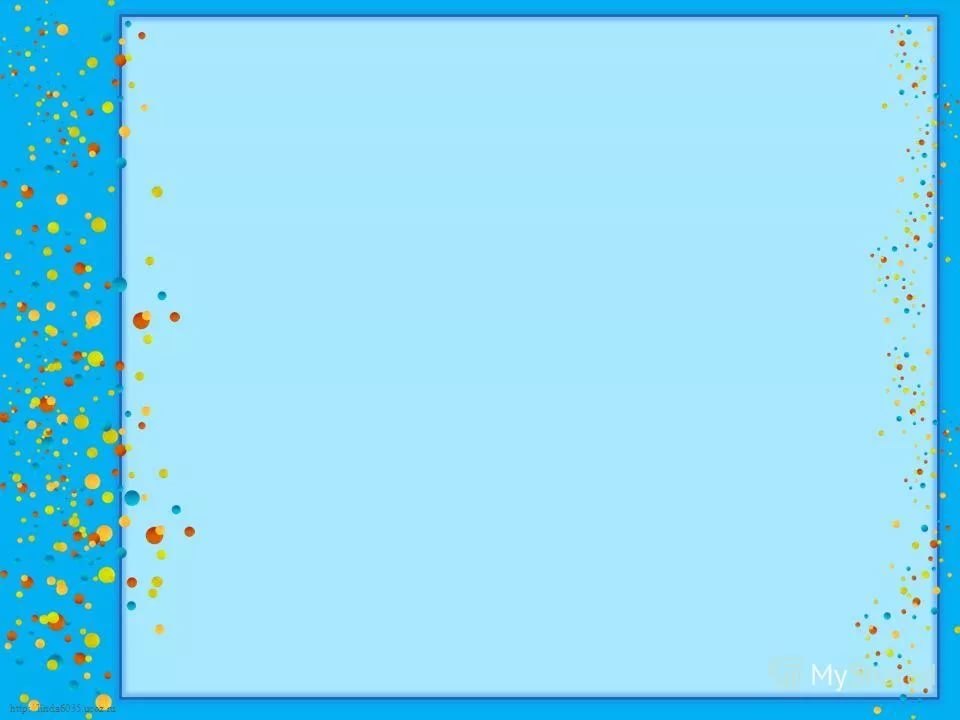 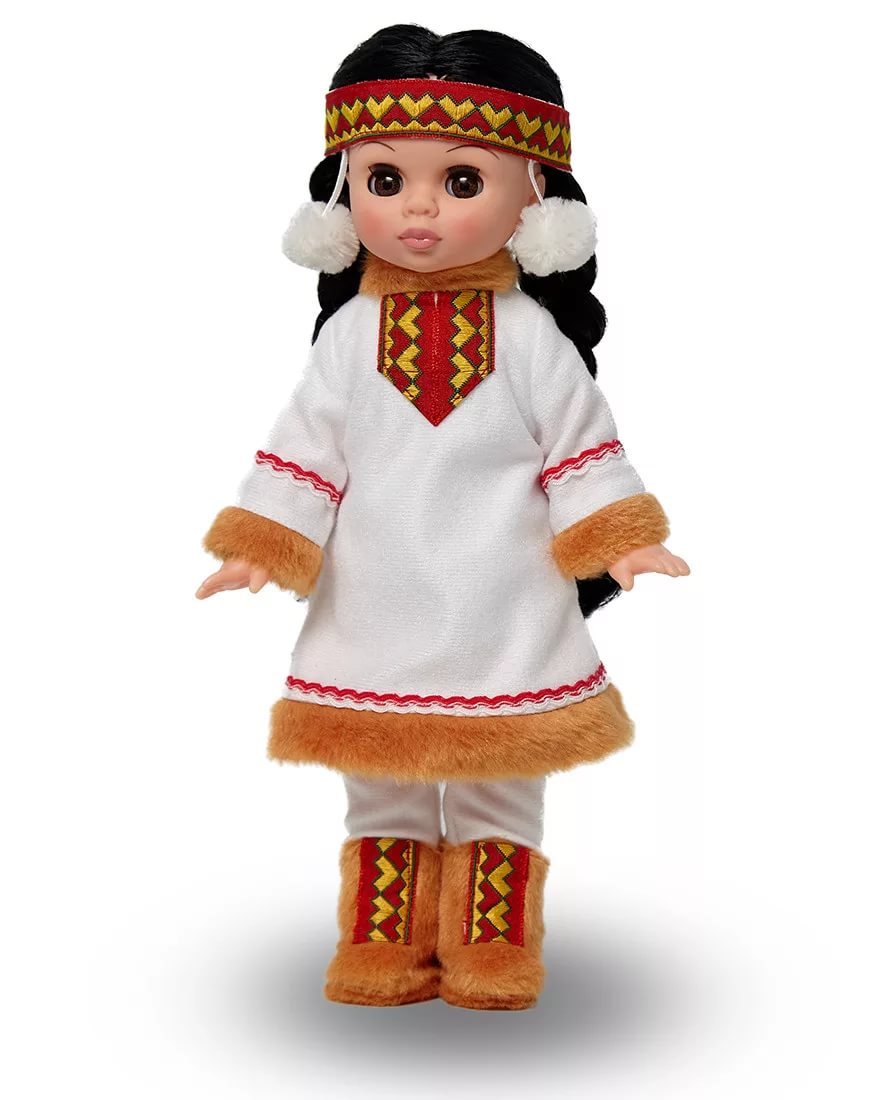 Мы познакомимся с нанайской сказкой «Айога».
 Нанайцы – это люди, которые живут на севере России. Они имеют свой обычаи, традиции и национальный костюм.
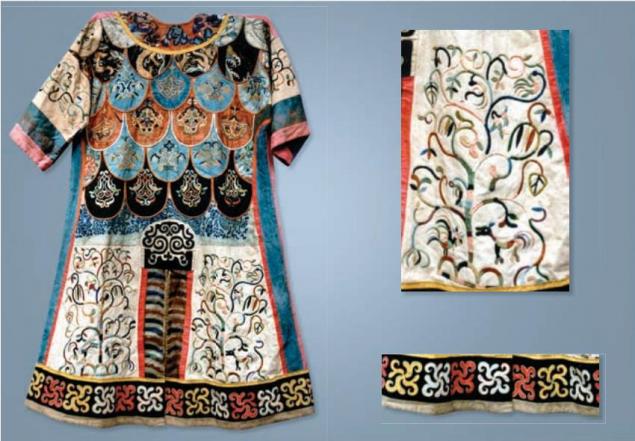 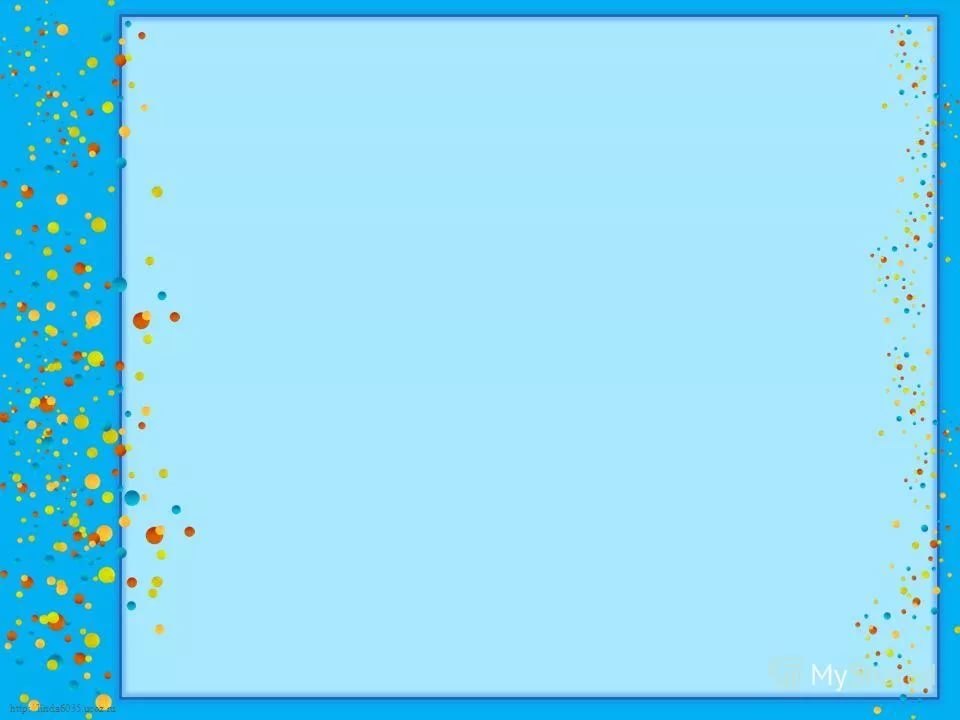 Послушайте нанайскую сказку «Айога»
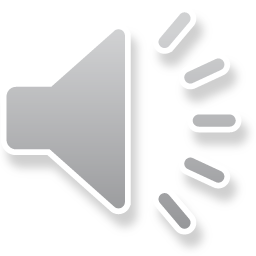 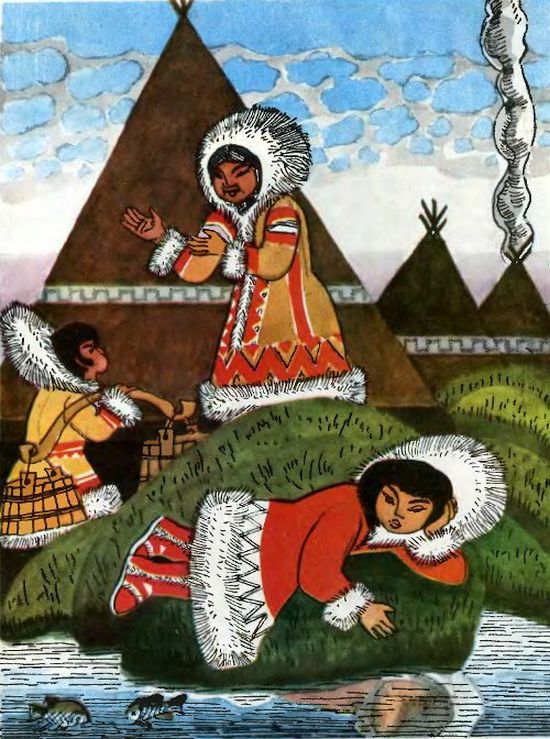 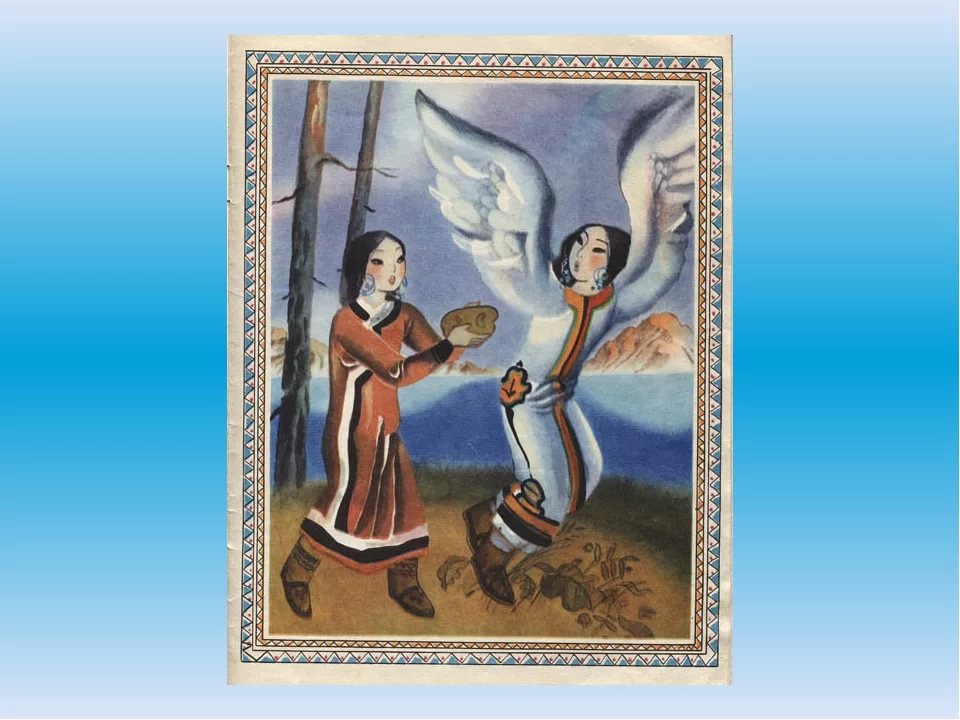 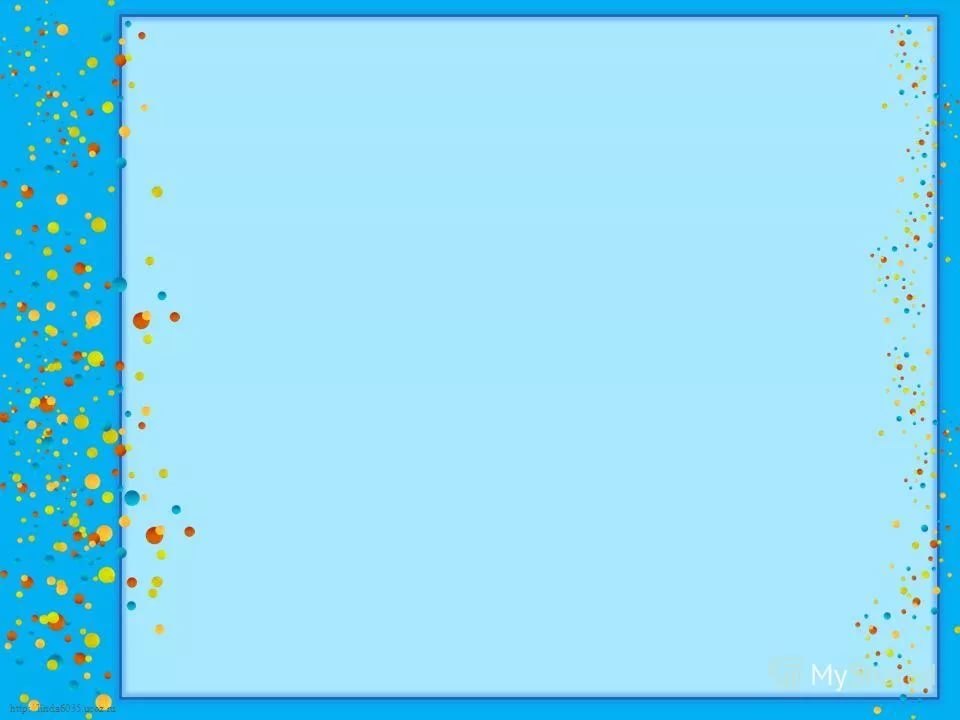 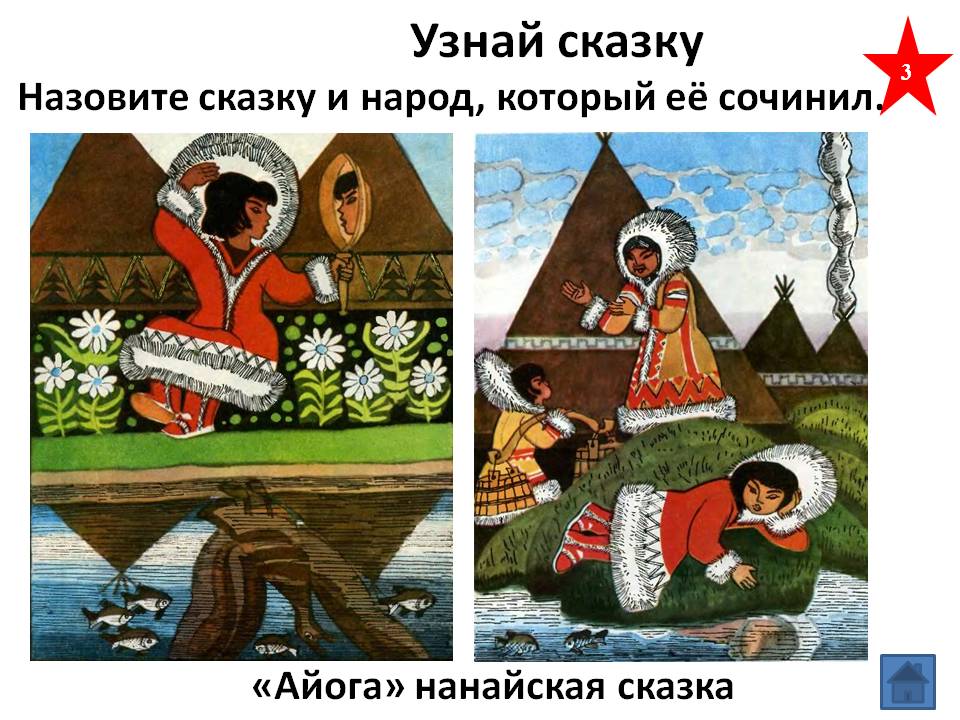 Ответьте на вопросы:
Как звали девочку в этой сказке?Какая Айога была в сказке?А какая была мама Айоги?А какая была соседская девочка?Как вы думаете, почему мама Айоги
 отдала лепешку соседской девочке?Правильно ли поступила мама Айоги?Кто же виноват в том, что Айога превратилась в гуся?Как вы считаете, кто из девочек в сказке был красивым по - настоящему?
Давайте изменим концовку сказки, чтобы она стала положительной.
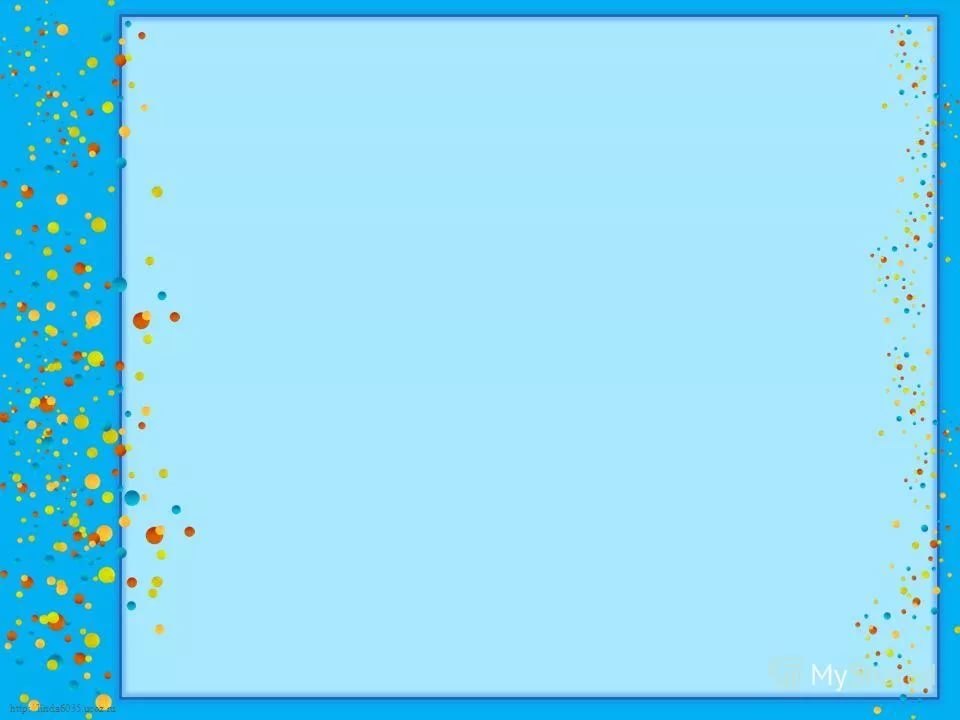 Выполни физкультминутку
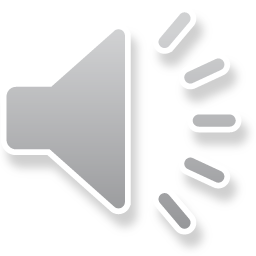 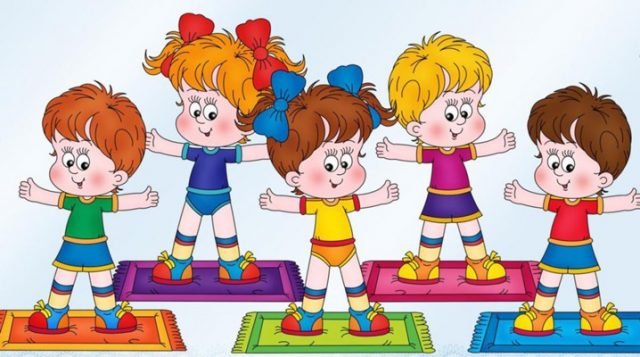 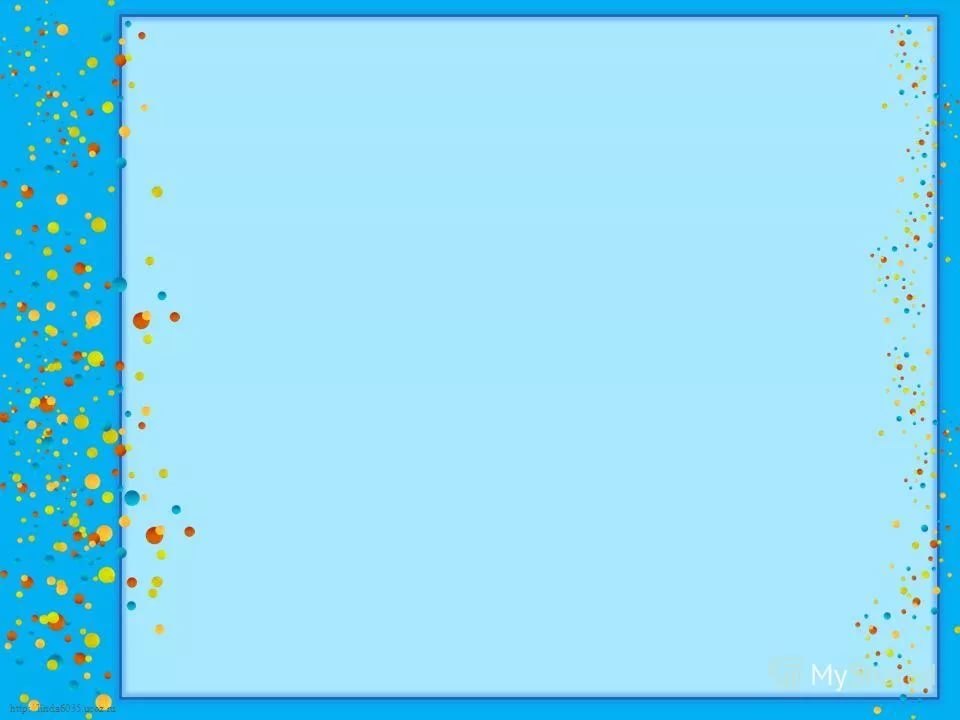 Игра «Найди лишнее».
 Какой предмет в каждом ряду лишний? Объясни почему?
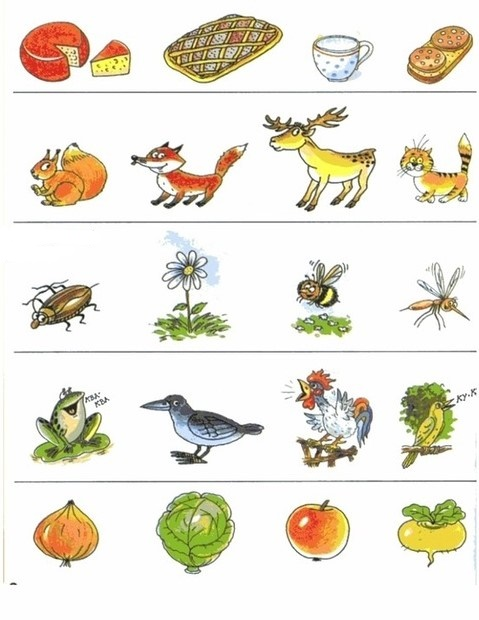 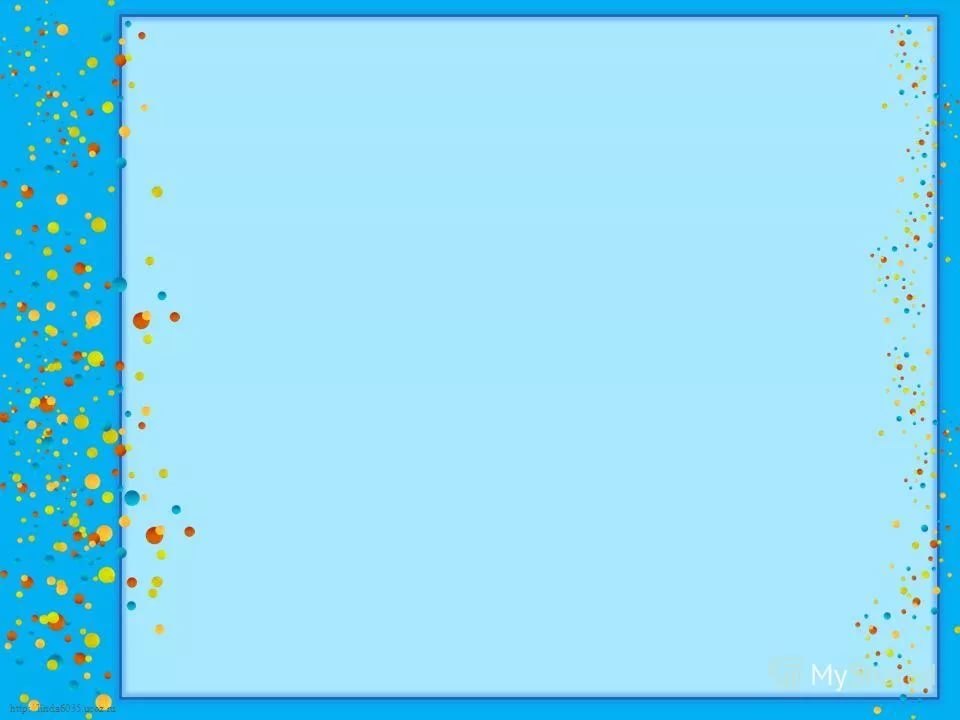 Послушайте стихотворение «Про ослика» Р. Фархади: 
У осликаБыл день рождения.И он принимал поздравленья.Барбос ему сена принес, Коза подарила овес.Вошли торопливо барашки.Они принесли две ромашки.Тянули осленка за ушкиЛошадки, овечки и хрюшки.И ушки росли-подрасталиИ к вечеру длинными стали.


Назовите слова со звуком ш (ушки, лошадки, хрюшки, барашки, ромашки).
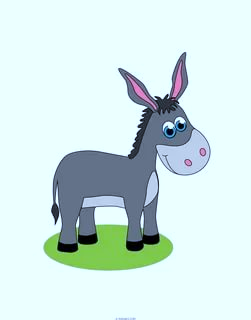 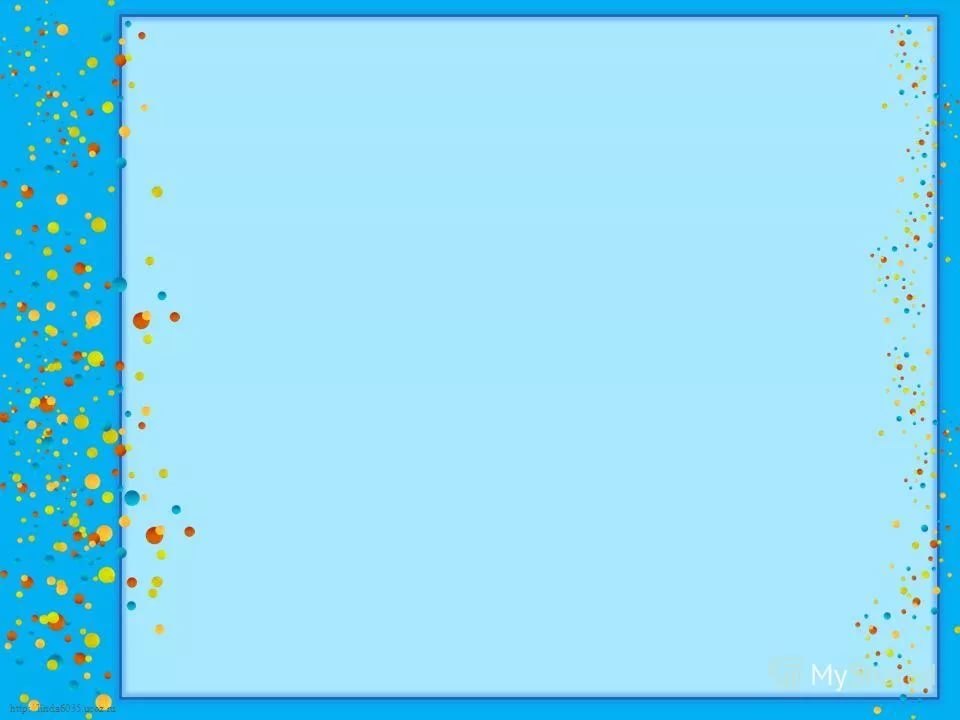 Чем мы сегодня занимались?
Что вы нового узнали?
Что вам понравилось?
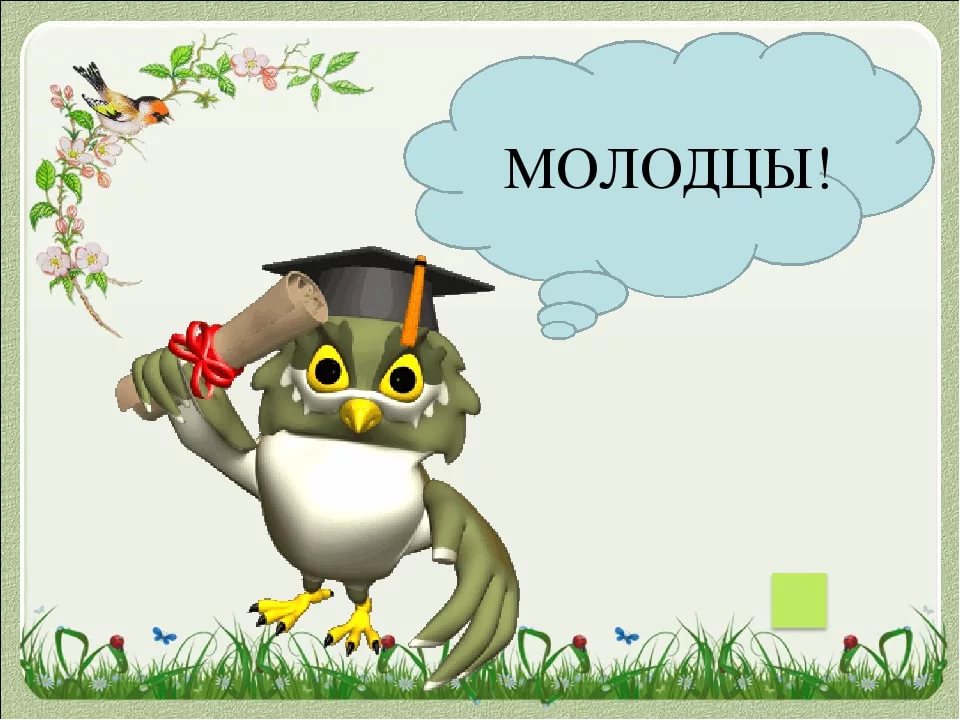